What’s on Your To-Do List for this Month?
Annual re-chartering
Register new scouts/adults as soon as possible 
Deadline 5 Nov to your unit commissioner
Earlier the better
Get scouts signed up for Winter NYLT 
Last chance to get scouts to apply for scholarships
https://blog.scoutingmagazine.org/2018/08/01/window-for-eagle-scout-scholarships-open-through-oct-31-2018
Goshen 2019 Registration opened Oct 1st
Forming a new girls troop in 2019 and want to reserve space on 10/1? No problem! Reach out to Goshen directly.
https://www.gotogoshen.org/information/contact-us/
What’s on Your To-Do List for this Month? (Con’t)
Review opportunities in the Patriot Press
12-13 Oct IOLS
13 Oct – Life-to-Eagle Seminar
19-21 Oct – Patriot District Fall Camporee
26-28 Oct – V3 Hike-o-Ree
3 Nov Scouting-for-Food “sticker” distro
4 Nov NCAC Interfaith Prayer Brunch, Camp Snyder
10 Nov Scouting-for-Food pickup
17 Nov Scoutmaster/ASM Positions Specific Training
... and More
Next Month
Standing Up a New Unit
Unit prep for new girl troops 
New boy troops too!  LDS unit replacements?
Scouter Skills
What do you want to learn?
Quarterly Planning
Jay Coplon T1345
Questions?
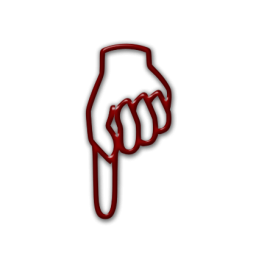 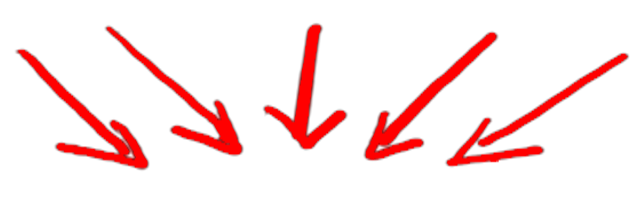